A Career in Brand Management:Becoming a Trade Mark Attorney
Patricia Collis
Wednesday 17 February 2016
Outline
A bit about me – why trade marks?
What is a TM attorney?
What does a TM attorney do?
Case study
How to qualify as a TM attorney
Page 2
About Me
Law degree & LLM at Cambridge
Intellectual Property
What to do with a law degree?
Research assistant
TM attorney
Page 3
What is a trade mark?
®
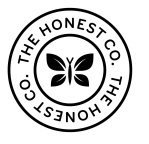 TM
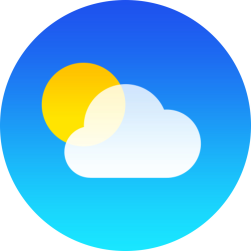 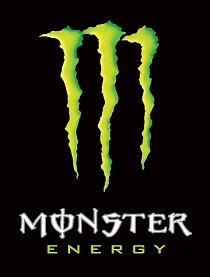 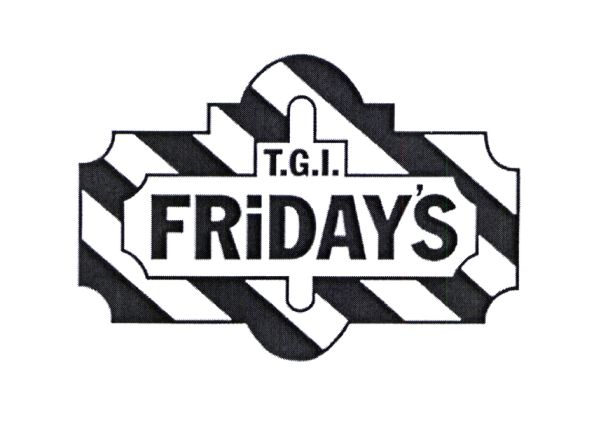 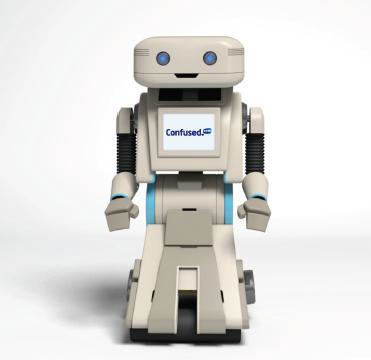 Page 4
What is a TM attorney?
Trade mark specialist
Another arm of the legal profession
Separate qualification system
On-the-job training & courses
Page 5
What does a TM attorney do?
Work with companies & individuals in:
Selecting
Protecting
Maintaining
Defending
Brand rights:
Trade Marks
Design Rights
Copyright
Domain Names & Company Names
Page 6
What does a TM attorney do?
Develop & implement strategy:
What does the business do?
In which countries?
What can be protected?
Aims in obtaining protection?
Budgets
Page 7
What does a TM attorney do?
Clearance work
Obtaining the protection
Filing the applications
Dealing with objections from TM Registries
Dealing with third party objections
Maintaining the protection
Renewals
Defending against attacks
Licensing
Page 8
What does a TM attorney do?
Using the protection:
Stop use by others
Stop registration by others
Reviewing and updating the protection:
New products
New campaigns
New sub-brands
New characters, etc.
Page 9
What does a TM attorney do?
UK

EU

International
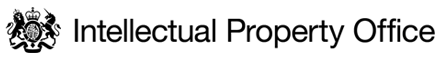 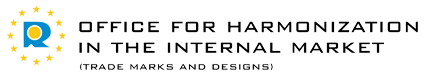 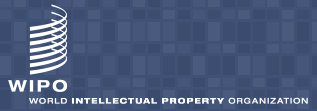 Page 10
Case Study: YouView
Clearance searches
Selection of name by the business
Filing the applications (main brand & sub-brands):
UK
CTM
Oppositions
Page 11
Case Study: YouView
Problem 1: Total Limited
YOUR VIEW
UK opposition proceedings
Appeal to the High Court
Infringement proceedings
Other UK Registry proceedings
CTM opposition proceedings
Page 12
Case Study: YouView
Problem 2: N.V. You-View.tv
CTM opposition proceedings
Procedural error
Board of Appeal
General Court
Back to the Board of Appeal
Invalidity?
Page 13
Case Study: YouView
Problems 3, 4 & 5: MyView
G+J Holding GmbH: VIEW
2View Group Limited: VIEW
Main Dialog: MyView

Cross-proceedings, suspensions & agreements
Some still ongoing – after almost 5 years!
Page 14
The Qualification Process
Degree required (not necessarily law)
On-the-job training: min. 2 years in practice
Attorney firms
Law firms
2 training courses:
Queen Mary or Bournemouth
Nottingham Law School
Page 15
The Qualification Process
Useful guidance:
itma.org.uk
careers.cam.ac.uk
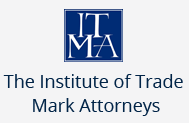 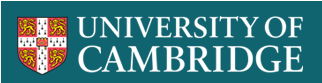 Page 16
Patricia Collis
patricia.collis@twobirds.com
Page 17